الجامعة المستنصريةكلية القانونالمنظمـات العالميــة
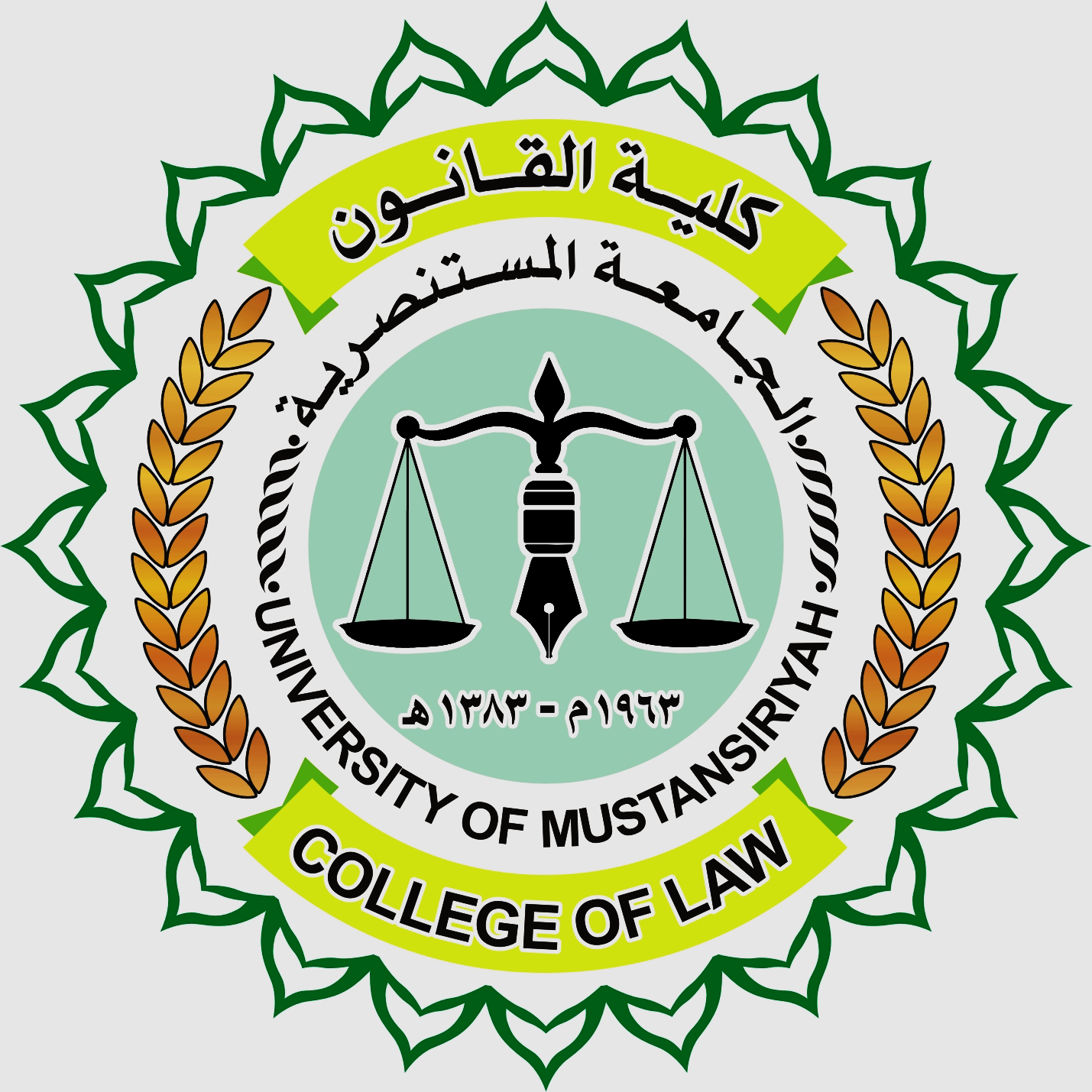 تدريسي 
أ.م.د مالك منسي الحسيني
المبحث الثالث - العضوية في الأمم المتحدة
تضمن ميثاق الأمم المتحدة النص على نوعين من العضوية هما : اعضاء اصليون واعضاء منضمون. والواقع انه لا يوجد اختلاف في الحقوق والالتزامات بين هذين النوعين، ولعل أهم أثر لهذه التفرقة يظهر من الناحية التاريخية بالنسبة لتحديد تواريخ عضوية الدول المختلفة بالإضافة إلى تلك الحجة التي تضمنها تقرير اللجنة الخاصة بشأن هذا الموضوع والذي جاء فيه انها (تفرقة اقتضاها المجرى العادي للأمور إذا لابد قبل قبول أعضاء جدد من وجود الهيئة ذاتها وهو ما يتضمن وجود أعضاء أصليين بها).

1. الأعضاء الأصليون 
نصت المادة الثالثة من الميثاق على أن "الاعضاء الأصليون للأمم المتحدة هم الدول التي اشتركت في مؤتمر الأمم المتحدة لوضع نظام الهيئة الدولية في سان فرنسيسكو والتي توقع. هذا الميثاق وتصدق عليها طبقا للمادة 110.
2. الأعضاء المنضمون 
لم يأخذ ميثاق الأمم المتحدة بمبدأ عالمية المنظمة وأنما أخذ بمبدأ العضوية المشروطة وبهذا لا تقصر عضوية الأمم المتحدة على الأعضاء الأصليين السابق ذكرهم بل تشمل أيضاً اعضاء آخرين انضموا للمنظمة بعد وجودها وكذلك توصف عضويتهم لها بأنها (عضوية الانضمام) وعلى الرغم من أن عضوية الدول في المنظمة ليست إجبارية إلا ان الدول تسارع إلى الانضمام للمنظمة بمجرد ان تتوافر لها شروط العضوية.

الشروط الموضوعية للانضمام: 
نصت المادة الرابعة من الميثاق على الشروط التي يتعين توافرها في الدول التي تريد الانضمام إلى المنظمة بقولها:
 1- العضوية في الأمم المتحدة مباحة لجميع الدول الأخرى المحبة للسلام والتي تأخذ نفسها بالالتزامات التي يتضمنها هذا الميثاق، ترى الهيئة أنها قادرة على تنفيذ هذه الالتزامات وراغبة فيها. 
2- قبول أية دولة من هذه الدول في عضوية الأمم المتحدة يتم بقرار من الجمعية العامة بناء على توصية مجلس الأمن".
ومن هذا النص ان الشروط التي يتعين توافرها في طالب الانضمام إلى الأمم المتحدة هي الشروط التالية :
1. ان يكون طالب الانضمام دولة: الأمم المتحدة منظمة من الدول ولذلك تعين أن يكون طالب الانضمام إلى المنظمة (دولة) غير أن الميثاق لم يحدد المقصود بالدولة، فهو يعني ذلك ضرورة الأخذ بتعريف القانون الدولي للدولة والذي يتضمن ضرورة توافر ثلاث عناصر أساسية هي: الإقليم والشعب والسيادة. 

2. أن تكون دولة محبة للسلام: منذ تصريح كل من موسكو وطهران وهذا الشرط قائم كما تضمنه مشروع دومبارتون أوكس الذي اعتبره الشرط الوحيد، ثم جاء الميثاق فاعتبره احد الشرط الموضوعية لقبول الدول. 

3. قبول الدولة الالتزامات الواردة في الميثاق: نصت على هذا المبدأ المادة 1/4 من ميثاق وكذلك المواد 58 من اللائحة الداخلية للمجلس والمادة 135 من اللائحة الداخلية للجمعية العامة.

5. ان تكون الدولة قادرة على تنفيذ الالتزامات الواردة في الميثاق: يتعين ان تتوافر المقدرة على تنفيذ الالتزامات التي نصت عليها الميثاق في الدولة حتى تقبل عضويتها المنظمة.
5. ان تكن الدولة راغبة في تنفيذ الالتزامات الواردة في ميثاق: يثير هذا الشرط الكثير من التساؤلات حول معنى ان تكون الدولة (راغبة في تنفيذ) الالتزامات المنصوص عليها في الميثاق حيث أنه مثل شرط ان تكون محبة للسلام – شرط سياسي وليس قانوني كما ان الاستدلال عليه يكمن في معرفة نية الحكومات وضمائر من يمثلونها فهل يكفي مجرد إعلان من الدولة الراغبة في الانضمام يتضمن هذه الرغبة في تنفيذ الالتزامات بحيث يترك تقدير تلك الرغبة إلى عوامل الثقة أو الشك في الدولة الراغبة في الانضمام؟ أم يتعين توافر تصرفات معينة تعبر عمليا عن هذه الرغبة؟ والواقع ان هناك سلطة تقديرية واسعة للجمعية العامة ومجلس الأمن في هذا الشأن لا تتدخل فيها فقط العوامل السابقة بل ايضا التيارات السياسية المختلفة داخل المنظمة.

الشروط الاجرائية للانضمام 
هناك عدة اجراءات يتعين اتمامها حتى يصدر قرار القبول لأنه بعد صدور الميثاق اصبحت الاجراءات التي يتعين اتباعها للانضمام قاصرة على عضوية الانضمام.

1. طلب العضوية: 
يتعين على الدولة الراغبة في الدخول في عضوية الامم المتحدة ان تقدم طلباً للأمين العام للمنظمة متضمنا هذه الرغبة، كما يجب ان يقرن بهذا الطلب اعلان من الدولة بقبول الالتزامات التي يقررها الميثاق. وهذا ما تنص عليه المادة 58 من اللائحة الداخلية للجمعية العامة.
2. اجراءات مجلس الامن 
نصت الاجراءات التي تم داخل المجلس المادة 59 من اللائحة الداخلية للمجلس والتي تتضمن قيام الامين العام فوراً بعرض طلب الانضمام على الدول الأعضاء في المجلس. 

3.اجراءات الجمعية العامة 
يقوم الامين العام بإخطار الجمعية بطلب العضوية وذلك بتقديم صورة من الطلب اذا كانت الجمعية في دور انعقاد واذا لم تكن الجمعية منعقدة فان الامين العام يرسل صوراً من صور العضوية الى الدول الاعضاء.

4 الجهة المختصة بإعلان القبول 
ولكن ما هو الحل اذا لم يصدر مجلس الامن توصية بالقبول؟ هل يجوز الاكتفاء بما يصدر عن الجمعية العامة بالأغلبية المذكورة؟ هذه المسائل كانت من بين الموضوعات الاساسية التي تارت في مؤتمرات سان فرنسيسكو وفي اثناء عمل المنظمة ثم امام القضاء الدولي.
أ- في مؤتمر سان فرنسيسكو: عارض هذا النص بشدة كثير من مندوبي الدول متسائلين التي اعطت ½ عن السبب في عدم الاخذ بالقاعدة التي تضمنها عهد العصبة في المادة الاختصاص في قبول الأعضاء الجدد إلى الجمعية العمومية تفصل فيه أغلبية الثلثين. وطالب هؤلاء بجع الاختصاص بالقبول للجمعية العامة وحدها. وكان من رأي وفد مصر. ان الجمعية تواق على قبول الأعضاء الجدد بعد الأخذ رأي مجلس الأمن.
ب. في اعمال المنظمة: ظهرت المشكلة من جديد أثناء عمل المنظمة حيث وقفت الاعتبارات السياسية الناتجة من تجزئة العالم إلى شرق وغرب أمام قبول كثير من الدول، وقد تدخل الكثير من الدول الأعضاء بعرض أراءهم بالنسبة لنص المادة 3/4 وما يرونه من تفسير لهذه المادة. وكان أبرز الأراء رأي الوفد الاسترالي والوفد الأرجنتيني. 
ج. الرأي في القضاء الدولي: في الدورة الرابعة للجمعية العامة تبين ضرورة رأي محكمة العدل الدولية بالنسبة لموضوع قبول الأعضاء الجدد وخاصة الجهة المختصة بذلك القبول.